Super goal 3
Unit 4
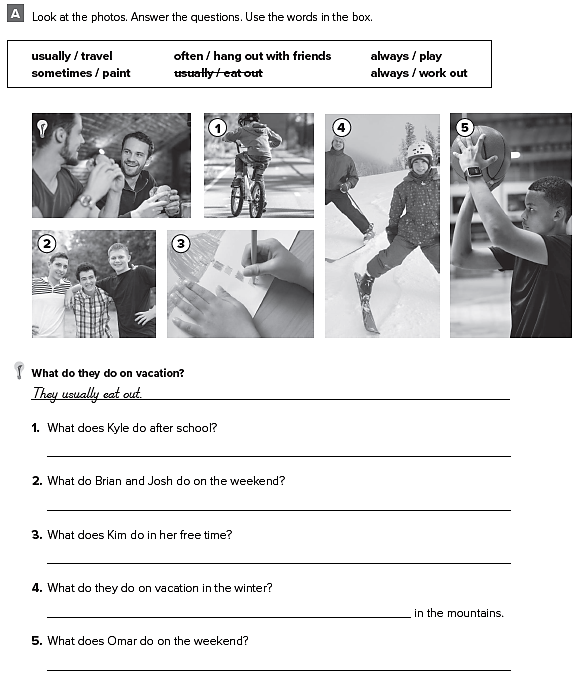 He always work out on his bike
They often hang out with friends
She sometimes paint
They usually travel and ski
He always play basketball
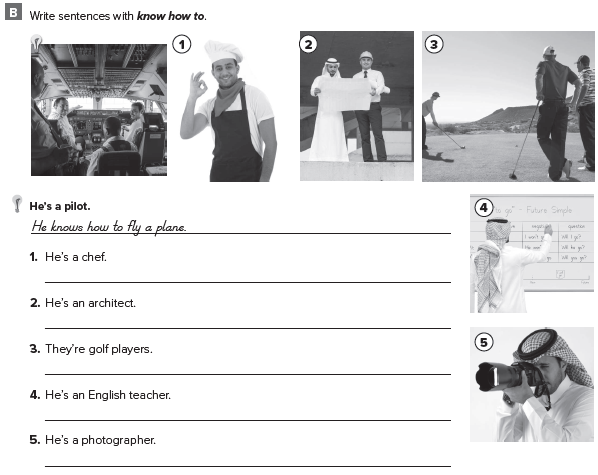 He knows how to cook
He knows how to design houses
They know how to play golf
He knows how to teach
He knows how to take photos
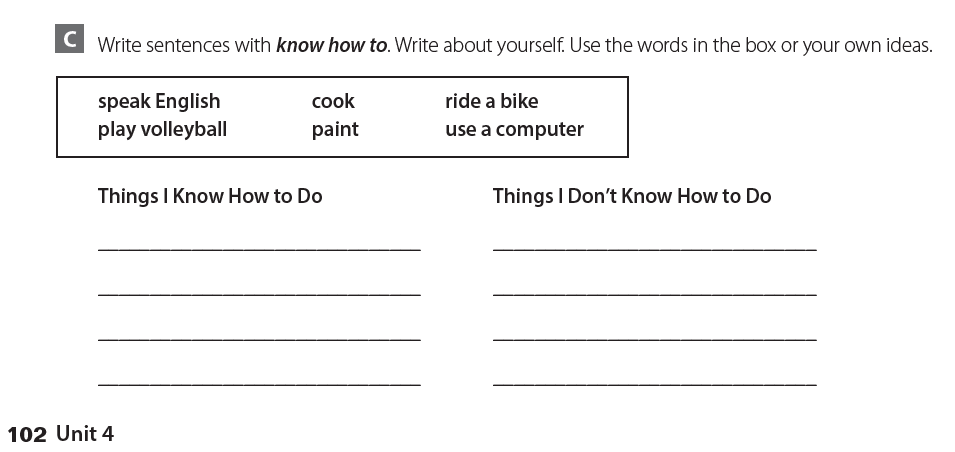 كل طالب يجيب عن نفسه
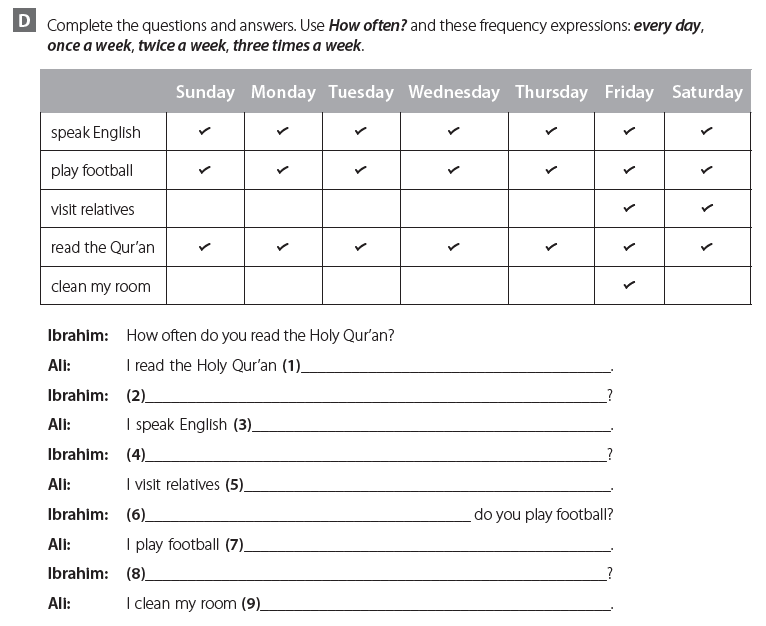 everyday
How often do you speak English
everyday
How often do you visit your relatives
twice a week
How often
everyday
How often do you clean your room
once a week
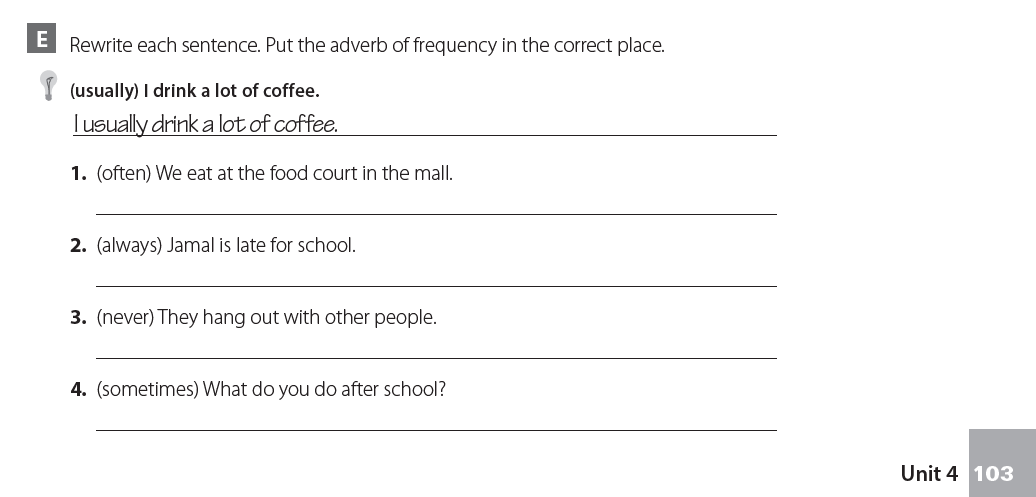 We often eat at the food court in the mall
Jamal is always late for school
They never hang out with other people
What do you sometimes do after school ?
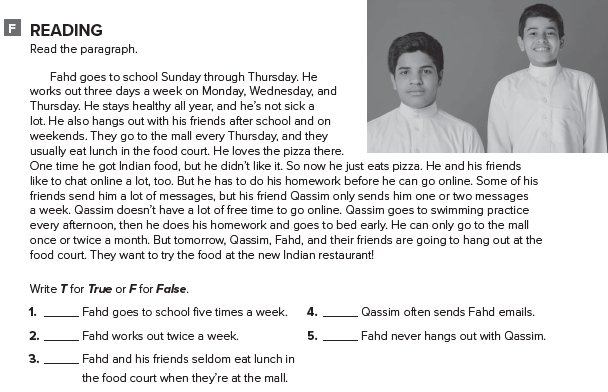 T 
F 
F
F 
F
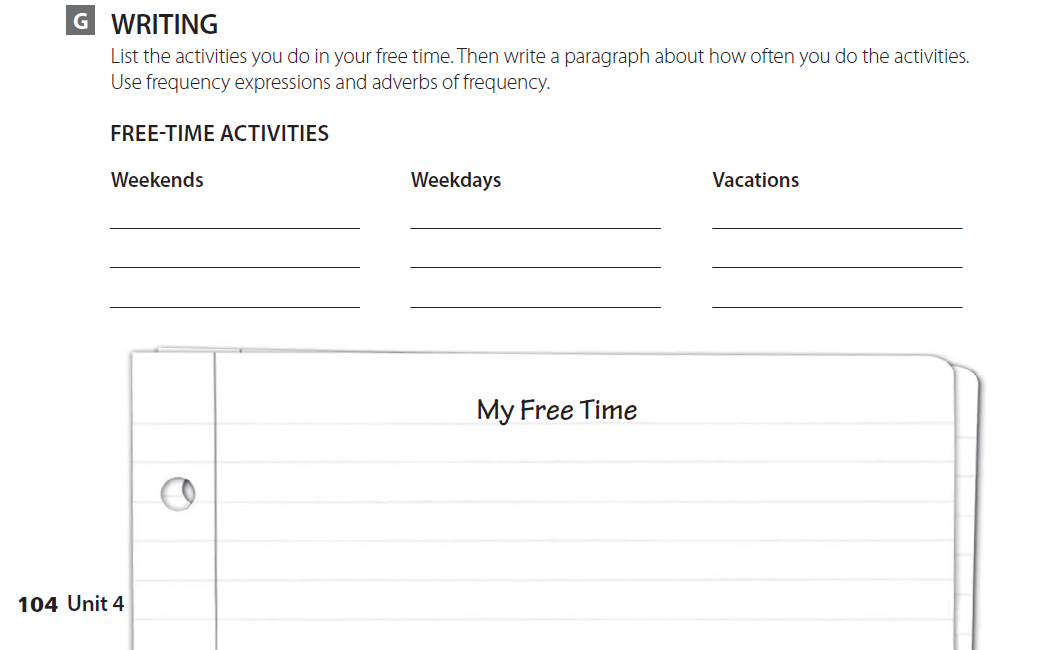 قم بكتابة مقال بسيط عن ما تفعله خلال وقت فراغك مع استعمال أدوات التكرار
expansion 1
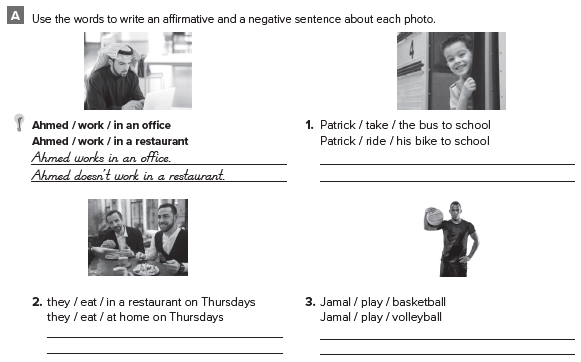 Patrick takes the bus to school 
Patrick doesn’t ride his bike to school
They eat in the restaurant on Thursdays 
They don’t eat at home on Thursdays
Jamal plays basketball 
Jamal doesn’t play volleyball
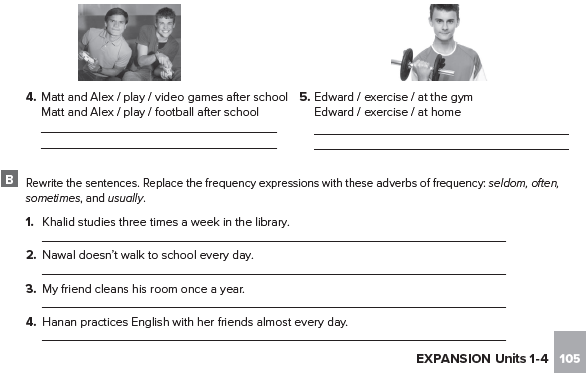 Edward exercise at the gym 
Edward doesn’t exercise at home
They play videogames after school 
They don’t play football after school
Khalid often studies in the library
Nawal never walks to school
My friend seldom cleans his room
Hanan always practices English with he friends
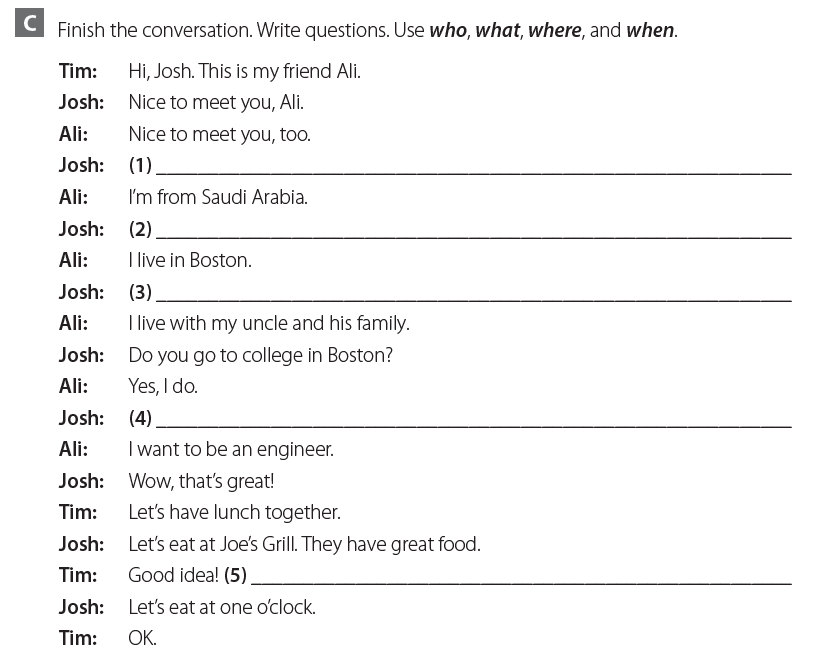 Where are you from ?
And where do you live ?
Who do you live with ?
What do you want to be ?
When ?
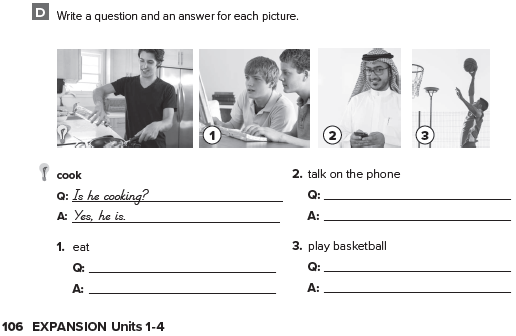 Is he talking on his phone ?
No , he is not
Are they playing basketball ? 
Yes , they are
Are they eating ? 
No , they are not
See you later 
Take care 

Teacher :
Badr Sayid Al-Shehri
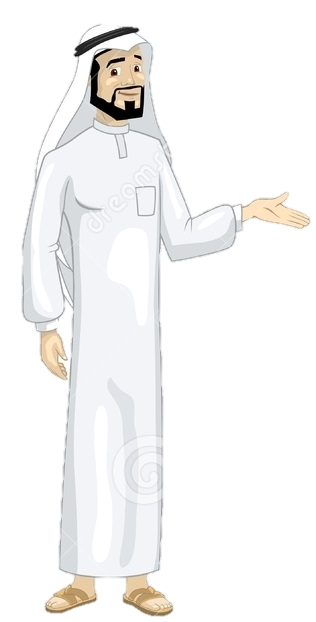